Mikrobiyoloji-1
Ders: Antibiyotik
Antibiyotiklerin Bakteriler Üzerine Etkisi
Antibiyotikler bakteriler ve mantarlar tarafından üretilen doğal antimikrobial substanlardır
Antimikrobial ilaçların çoğu bakteriler ve mantarlardan elde edilmektedirler
Kendisini üreten organizmanın dışındaki ve antibiyotik üretmeyen etkenlere karşı inhibitör (statik) veya öldürücü (sidal) etkiye sahiptir
Doğal antibiyotikler bakteriler tarafından kolayca inhibe edildiklerinden semi sentetik veya sentetik olarak hazırlanmakta ve daha dayanıklı olmaktadırlar
Antibiyotiklerin Bakteriler Üzerine Etkisi
Terapötik doz
Toksik doz
Dar/Geniş spektrum
İlaç kombibasyonu
MİK (minimal inhibitör konsantrasyon)
MLK (minimal letal konsantrasyon)
Antibiyotiklerin Bakteriler Üzerine Etkileri
Bakteriyostatik etki

Bakterisid etki
Antibiyotiklerin Bakteriler Üzerine Etkileri
Bakteriyostatik etkili
Eritromisin
Klindamisin
Tetrasiklinler
Sülfonamidler
Kloramfenikol
Bakterisid etkili
Penisilinler
Kinolonlar
Aminoglikozidler
Antibiyotiklerin Bakteriler Üzerine Etki Tarzları
Hücre duvarı sentezine mani olanlar (Penisilinler, ampicillin, methicillin, cephalosporin)
Sitoplazmik membranı etkileyenler (Polimiksin, nystatin, amphotericin B)
Protein sentezine mani olanlar (Tetrasiklin, streptomycin, gentamisin, kloramfenikol, makrolidler)
Nükleik asit fonksiyonunu ve sentezini bozanlar (Kinolonlar)
Antibakteriyel Tedavide Başarı
Hastalığın doğru teşhisini takiben,

Uygun antibiyotik seçimi

Uygun doz

Uygun tedavi yolu

Uygun süre
Antimikrobiyal tedavide başarısızlığın nedenleri
İlaca bağlı nedenler

Uygun olmayan ilaç seçimi
Yetersiz doz
Yanlış uygulama ve kötü sindirim
İlacın infeksiyon bölgesine geçişinin az olması
Antibiyotik Duyarlılığının Laboratuvarda Belirlenmesi
Disk Difüzyon Yöntemi (Antibiyogram)
Tüp Dilüsyon Yöntemi (MIC)
MIC Testi
128
64
32
16
8
4
2
1
Konsantrasyon mcg/ml
Üreme yok
MIC - 8
üreme
MIC 50- MIC 90
Antimikrobiyal tedavide başarısızlığın nedenleri
Konağa (sürüye) bağlı nedenler

İmmunsupresyon
Lokalize infeksiyon
Antimikrobiyal tedavide başarısızlığın nedenleri
Mikroorganizmaya bağlı nedenler
İlaca karşı direnç gelişimi
Süperinfeksiyon
Karışık infeksiyon ve sadece birinin tedavisi edilmesi

Laboratuvara bağlı nedenler
Duyarlı antibiyotiklerin yanlış bildirimi
Bakteriyel Direnç
Doğal direnç

 Mutasyona bağlı direnç

 Plazmid aracılığı ile olan direnç (R-plazmid)
Antibiyotiklere direnç mekanizmaları
Geçirgenliğin azalması
Genetik değişimler (Mutasyonlar, plasmid, transpozon) bağlı dirençlilik
Hücre duvarının olmaması
Antibiyotiklere bağımlılık ve antibiyotikler arası etkileşim
Hücre membranının transfer sisteminde değişiklik
Kompetitif inhibisyon
Uyarılabilir veya yapısal efflux sistemleri
Hayvanlarda antibiyotik kullanımında temel problemler
Hastalık tanısı
Ürün seçimi
Doğru etken madde
Karar vericiler
Antibiyotik uygulaması ve izleme
Tedavinin izlenmesi
Bakteriyel direnç
Çoklu direnç
İzleme programları
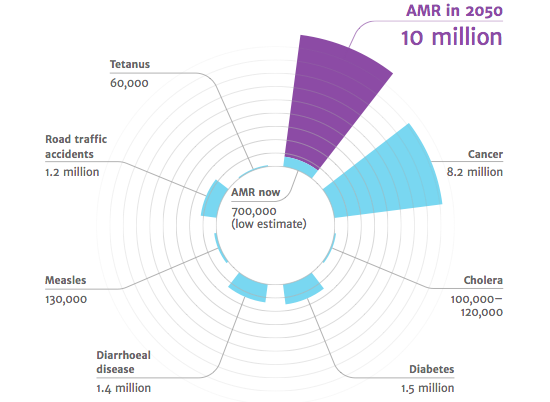 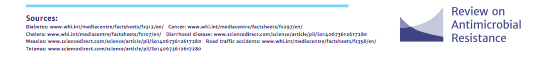 O’Neill, J.; 2016
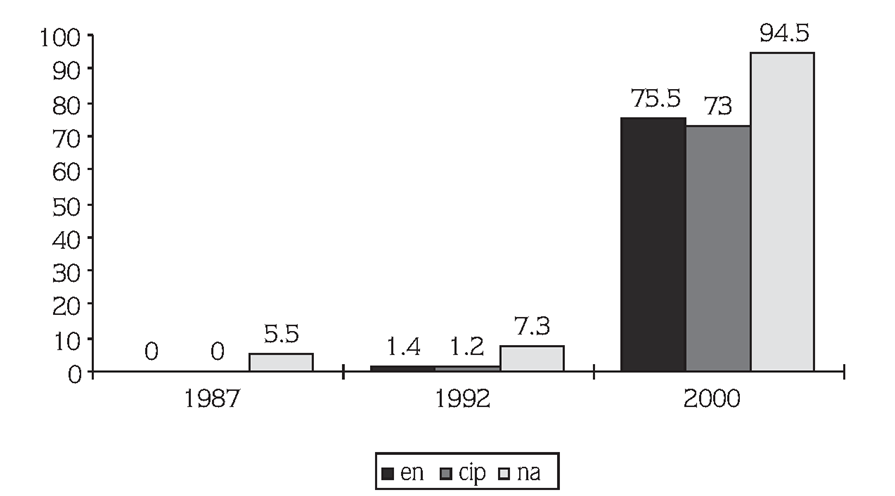 Dezenfektanlar ve Dezenfeksiyon
Dezenfeksiyon üzerine etkili faktörler
Dezenfektana ait nedenler
Yoğunluk
Kimyasal yapısı (organik, inorganik)
Mikroorganizmalara ait nedenler
Mikrobun karakteri
Mikrobun yaşı
Mikropların sayısı
Mutantlar
Dezenfektanlar ve Dezenfeksiyon
Diğer nedenler
Süre
Ortam sıcaklığı
pH
Organik maddeler
Ozmotik basınç
Yüzey gerilimi
Oligodinamik etki
Kimyasal antagonizm
Direkt temas
Uygulama tekniği
Dezenfektanlar ve Dezenfeksiyon
Bakteri membranının fonksiyonunu bozanlar
Fenol, sentetik deterjanlar, etil alkol
Proteinleri denatüre edenler
Asitler, alkaliler
Enzim aktivitesini bozanlar
Ağır metaller, tuzlar, oksidan maddeler, kloridler, iyot bileşikleri, aldehidler
Nükleik asit üzerine etkili olanlar
Boyalar